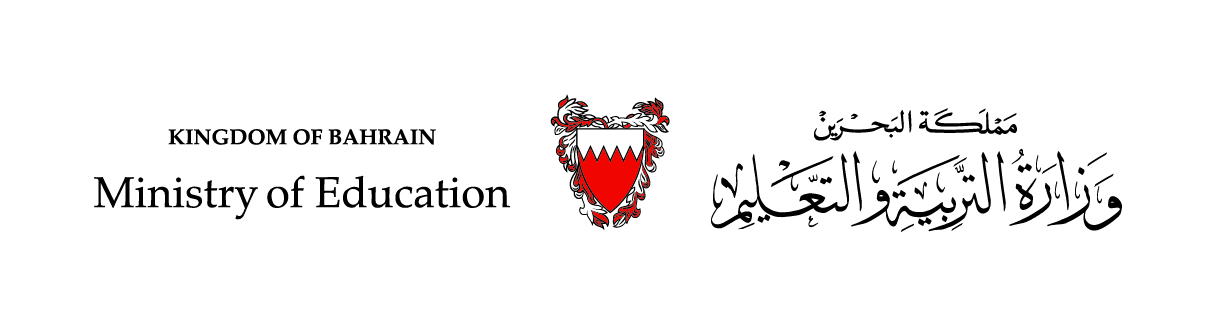 الحَلْقَةُ الأُولى/ اللُّغَةُ العَرَبيّةُ                          الصَّفُّ الأوّلُ الابْتِدائِــــــيُّ  / الفَصْلُ الدِّراسِيُّ الثَّاني
وَحْدَةُ: بيئَتُنا وَصِحَّتُنا                                                               الدَّرْسُ الرَّابِعَ عَشَرَ: حَرْفُ (ظ)
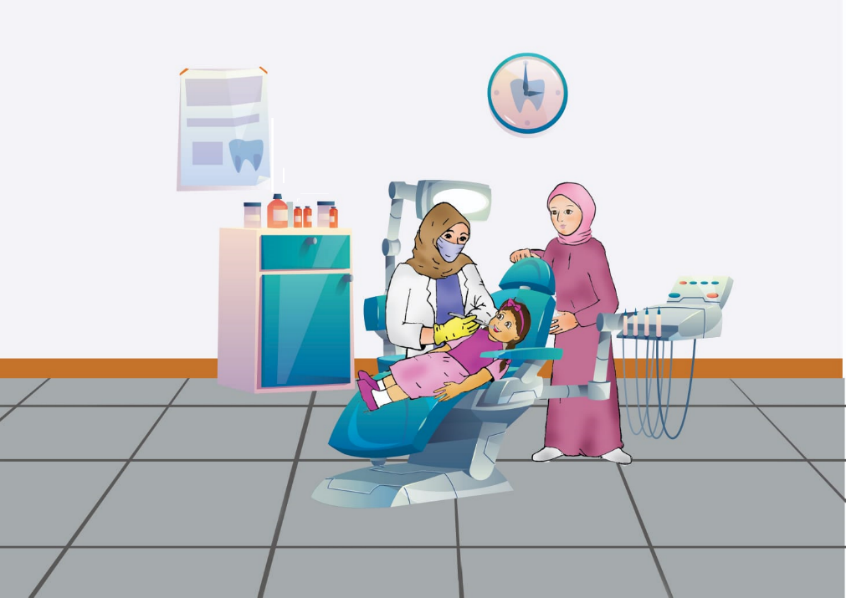 3-أَكْتَشِفُ الحَرْفَ
وزارة التربية والتعليم –الفصل الدراسي الثاني 2020-2021م
اللُّغَةُ العَرَبيّةُ / الصَّفُّ الأوّلُ/ الدَّرْسُ الرَّابِعَ عَشَرَ/ ثالثًا: أَكْتَشِفُ الحَرْفَ
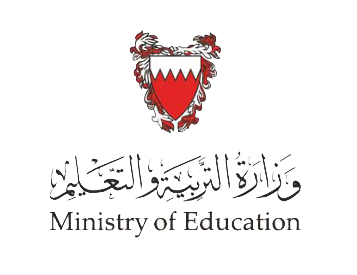 1. أَقْرَأُ
ظ
يُلاحِظُ
ظَهَرَ
ظِلالٌ
ـظُ
ظِـ
ظَـ
ـظُ
ظَـ
ظُ
ظِـ
ـظَ
ـظَـ
ظِ
ـظِ
ظُـ
ـظُـ
ـظِـ
ظَ
ـظِ
ظَـ
ـظُـ
ـظَـ
ظُـ
ظِ
وزارة التربية والتعليم –الفصل الدراسي الثاني 2020-2021م
اللُّغَةُ العَرَبيّةُ / الصَّفُّ الأوّلُ/ الدَّرْسُ الرَّابِعَ عَشَرَ/ ثالثًا: أَكْتَشِفُ الحَرْفَ
1. أَقْرَأُ
ظ
حافِظْ
عَظْمٌ
أَظْهَرَ
فِظْ
أَظْـ
عَظْـ
نَظيفٌ
مَنْظورٌ
أَظافِرُ
ـظو
ـظيـ
ظا
ظا
ظيـ
ظو
ـظا
ـظا
ـظي
ـظو
وزارة التربية والتعليم –الفصل الدراسي الثاني 2020-2021م
اللُّغَةُ العَرَبيّةُ / الصَّفُّ الأوّلُ/ الدَّرْسُ الرَّابِعَ عَشَرَ/ ثالثًا: أَكْتَشِفُ الحَرْفَ
1. أَقْرَأُ
ظ
مُحافِظٍ
مُحافِظٌ
مُحافِظًا
ـظٍ
ـظًا
ـظٌ
وزارة التربية والتعليم –الفصل الدراسي الثاني 2020-2021م
اللُّغَةُ العَرَبيّةُ / الصَّفُّ الأوّلُ/ الدَّرْسُ الرَّابِعَ عَشَرَ/ ثالثًا: أَكْتَشِفُ الحَرْفَ
2. أُسَمّي الصُّوَرَ، وَأَصِلُ كُلَّ صورَةٍ بِالحَرْفِ المُناسِب:
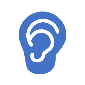 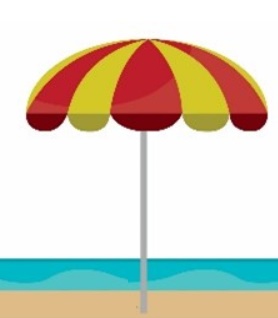 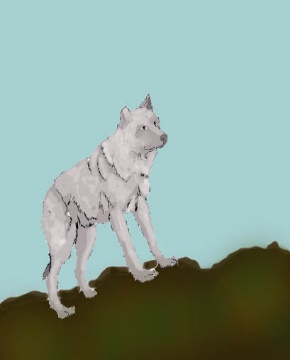 ظ
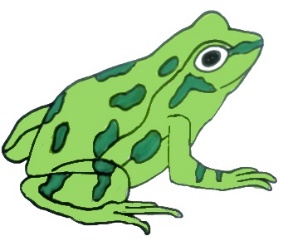 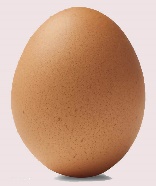 ض
ذ
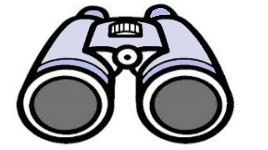 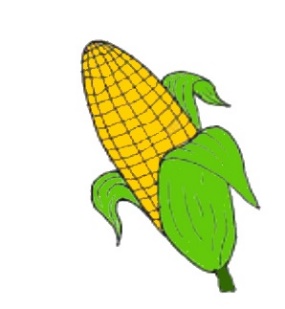 وزارة التربية والتعليم –الفصل الدراسي الثاني 2020-2021م
اللُّغَةُ العَرَبيّةُ / الصَّفُّ الأوّلُ/ الدَّرْسُ الرَّابِعَ عَشَرَ/ ثالثًا: أَكْتَشِفُ الحَرْفَ
3 - أَضَعُ      حَوْلَ الْكَلِمَةِ الَّتي تَحْتَوي عَلَى :
رَكَضَ
حَفِظَ
ـظَ
ظِلٌّ
ـظا
قِطارٌ
بَيْضاءُ
نَظافَةٌ
ـظو
مَنْظورٌ
ضَوْءٌ
مَحْظوظٌ
خَطيرٌ
حَظيرَةٌ
عِظامٌ
ـظيـ
وزارة التربية والتعليم –الفصل الدراسي الثاني 2020-2021م
اللُّغَةُ العَرَبيّةُ / الصَّفُّ الأوّلُ/ الدَّرْسُ الرَّابِعَ عَشَرَ/ ثالثًا: أَكْتَشِفُ الحَرْفَ
4. أُجَرِّدُ الحَرْفَ (ظ) مِنْ كَلِماتِ الجُمْلَتَيْنِ الآتِيَتَيْنِ:
نَظَرَ ظافِرٌ بِالمِنْظارِ، فَرَأي ظَبْيًا جَميلًا.
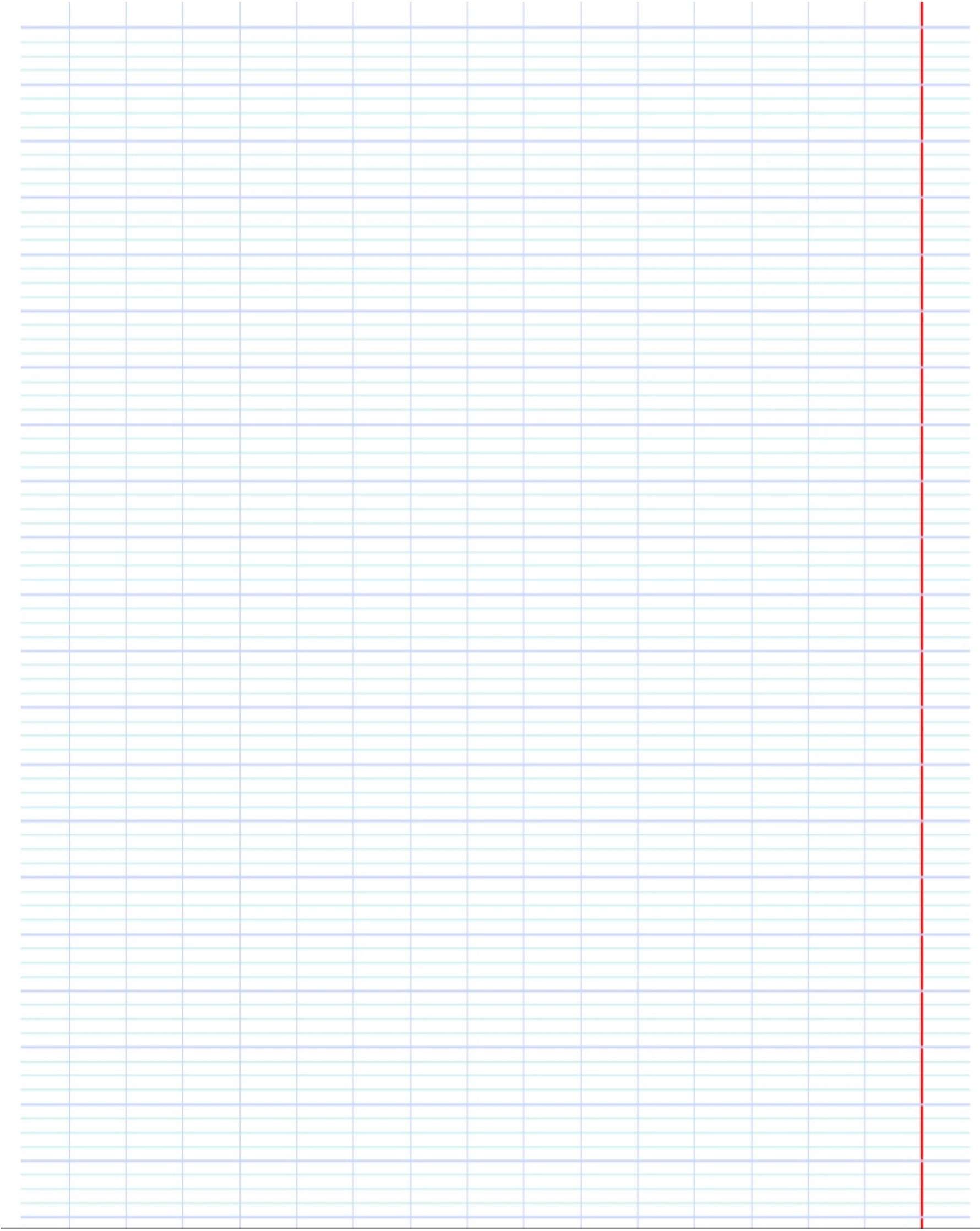 ظا
.
.
ـظا
.
.
ـظَـ
ظَـ
وزارة التربية والتعليم –الفصل الدراسي الثاني 2020-2021م
اللُّغَةُ العَرَبيّةُ / الصَّفُّ الأوّلُ/ الدَّرْسُ الرَّابِعَ عَشَرَ/ ثالثًا: أَكْتَشِفُ الحَرْفَ
5. أُحَلِّلُ الْكَلِماتِ إِلى مَقاطِعِها:
نَظِيفٌ
مَحْظوظٌ
مِنْظارٌ
رٌ
نَـ
مِنْـ
ـظِيـ
ـظو
ـفٌ
مَحْـ
ـظا
ظٌ
وزارة التربية والتعليم –الفصل الدراسي الثاني 2020-2021م
اللُّغَةُ العَرَبيّةُ / الصَّفُّ الأوّلُ/ الدَّرْسُ الرَّابِعَ عَشَرَ/ ثالثًا: أَكْتَشِفُ الحَرْفَ
6. أُرَكِّبُ كَلِماتٍ بِالمَقاطِعِ:
ك
.................
نَظِيفٌ
ـظيـ
ـفٌ
نَـ
ـحيـ
.................
نَحيفٌ
ك
.................
مٌ
نِـظامٌ
نِـ
ـظا
عِـ
.................
عِظامٌ
مٌ
وزارة التربية والتعليم –الفصل الدراسي الثاني 2020-2021م
اللُّغَةُ العَرَبيّةُ / الصَّفُّ الأوّلُ/ الدَّرْسُ الرَّابِعَ عَشَرَ/ ثالثًا: أَكْتَشِفُ الحَرْفَ
7. أُكْمِلُ الكَلِمَةَ بِالمَقْطَعِ المُناسِبِ:
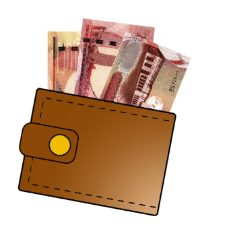 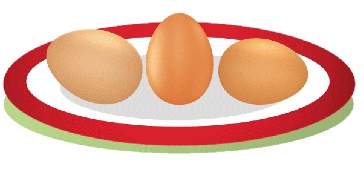 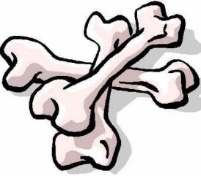 ....
عِـ
ـضا
ـظا
......
بَيْـ
مٌ
تٌ
....
ـظَـ
ـةٌ
مِحْفَـ
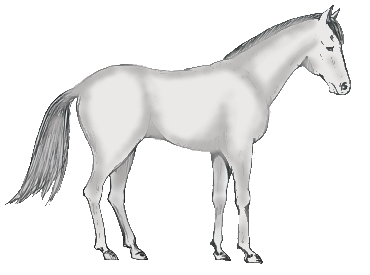 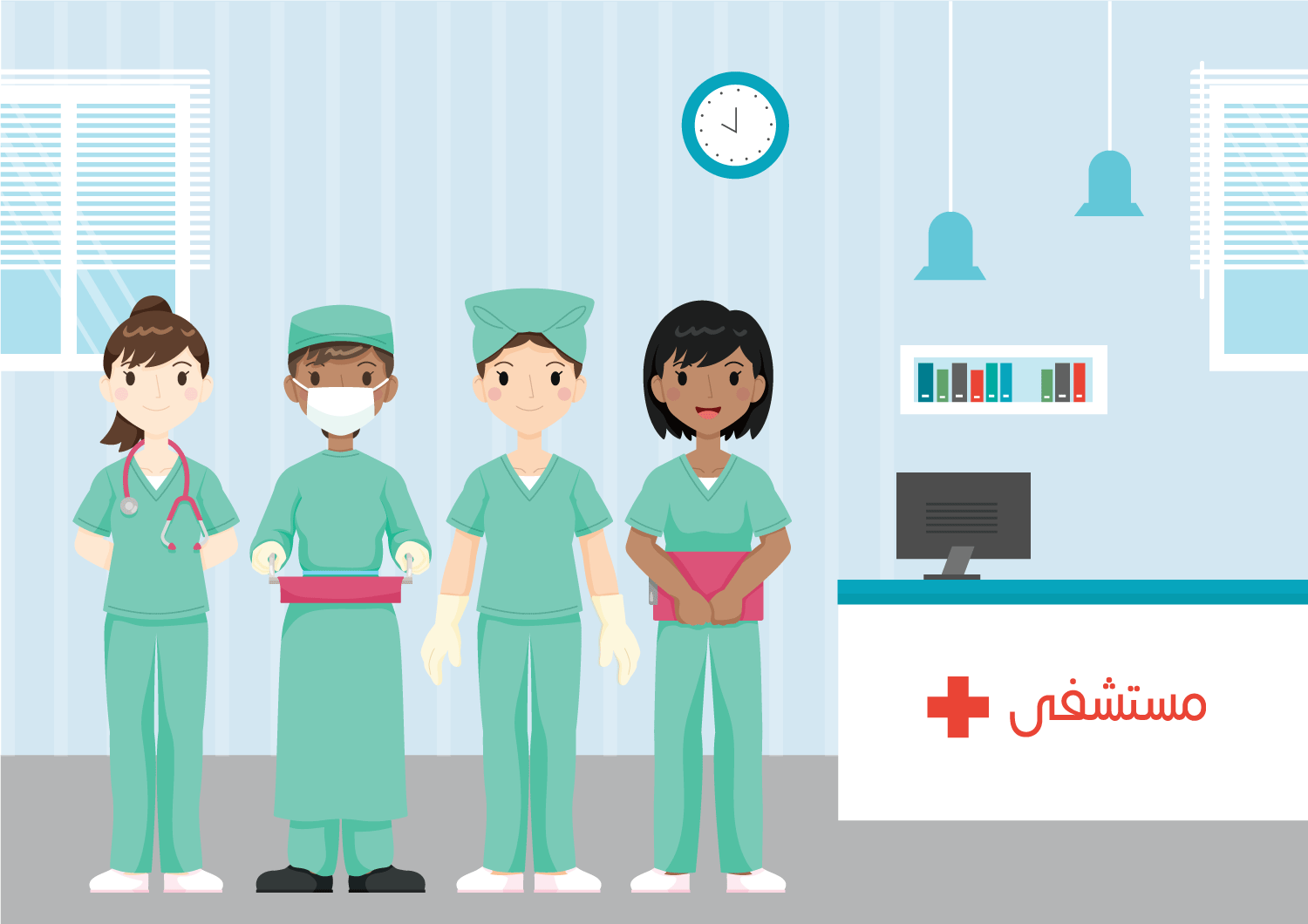 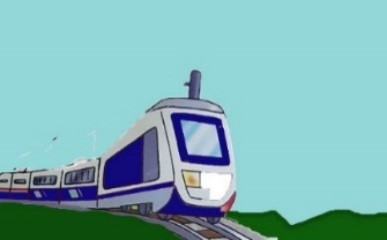 رٌ
....
قِـ
ـطا
.....
حِـ
ـصا
نٌ
......
مُمَرِّ
ضا
تٌ
وزارة التربية والتعليم –الفصل الدراسي الثاني 2020-2021م
اللُّغَةُ العَرَبيّةُ / الصَّفُّ الأوّلُ/ الدَّرْسُ الرَّابِعَ عَشَرَ/ ثالثًا: أَكْتَشِفُ الحَرْفَ
ـرَ
ـظيـ
اسْـ
حَـ
ـقَـ
ةِ
ـظَ
ـتَيْـ
8. أُكْمِلُ الجُمْلَةَ بكَلِمَتَيْنِ أُكَوِّنُهُما بِالمَقاطِعِ:
...........
.........
المُزارِعُ باكِرًا، وذَهَبَ إِلى
حَظيرَةِ
اسْتَيْقَظَ
الحَيَواناتِ.
وزارة التربية والتعليم –الفصل الدراسي الثاني 2020-2021م
اللُّغَةُ العَرَبيّةُ / الصَّفُّ الأوّلُ/ الدَّرْسُ الرَّابِعَ عَشَرَ/ ثالثًا: أَكْتَشِفُ الحَرْفَ
انْتَهى الدَّرْسُ
وزارة التربية والتعليم –الفصل الدراسي الثاني 2020-2021م
اللُّغَةُ العَرَبيّةُ / الصَّفُّ الأوّلُ/ الدَّرْسُ الرَّابِعَ عَشَرَ/ ثالثًا: أَكْتَشِفُ الحَرْفَ